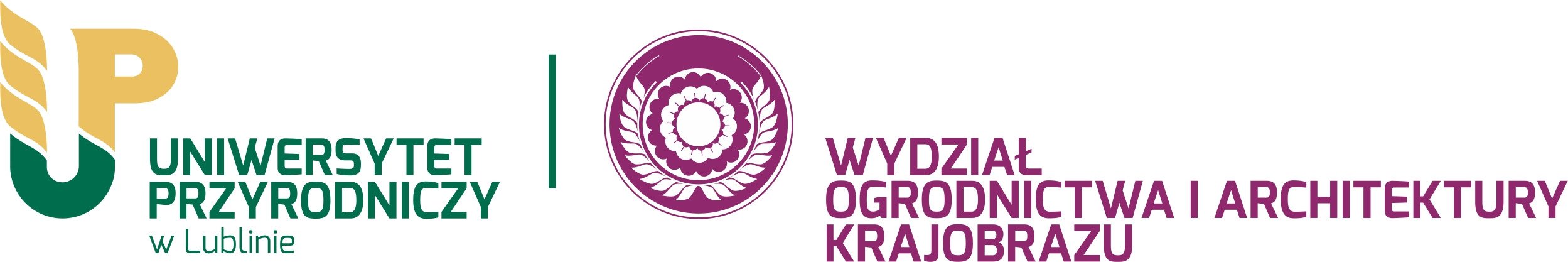 Kierunek
………………………………………….. (czcionka 20 pkt. )
  
 
 
Imię i Nazwisko (czcionka 20 pkt)
Nr albumu    XXXXX  (18pkt)
 
 
Tytuł projektu inżynierskiego w języku polskim (20 pkt)
Tytuł projektu inżynierskiego w języku angielskim (12 pkt)
 
 
Projekt inżynierski wykonany (15 pkt)
w Instytucie/Katedrze …….. ………..
Opiekun seminarium dyplomowego …………… 
 
 
Lublin 202… (20 pkt)
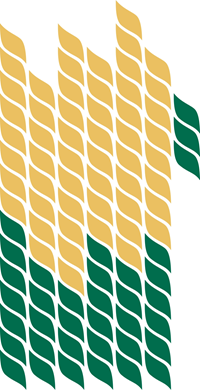 Oświadczenie autora
Plan prezentacji (1 slajd)
Wprowadzenie (1 slajd)
Cel i zakres projektu (1 slajd)
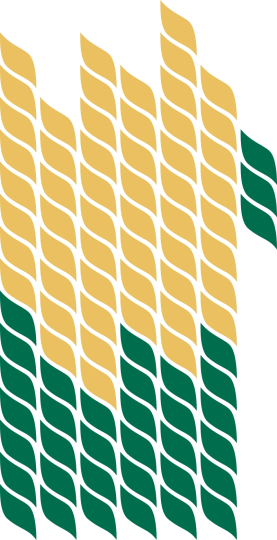 Charakterystyka i analiza obiektu (obszar opracowania/ materiału/ gotowego produktu) (1 slajd)
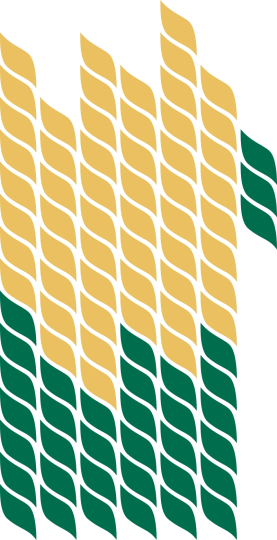 Metodyka lub zasady realizacji projektu (1 slajd)
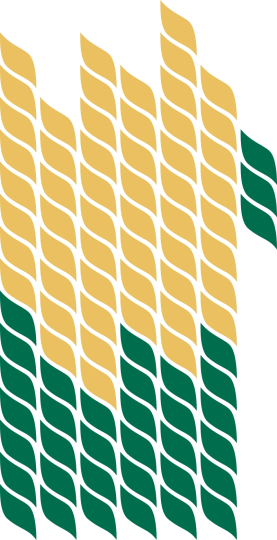 Wytyczne projektowe (1 slajd)
Koncepcja projektu (max. 5 slajdów)
Sposób opisu schematów
Schemat autorski, np.:
Opis tekstowy schematu
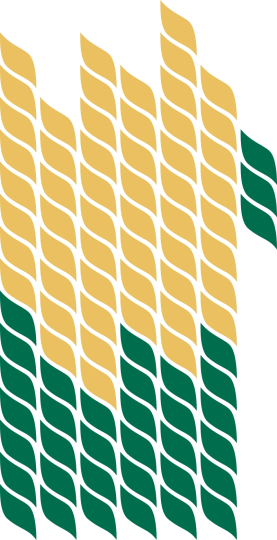 Sposób opisu tabel
Tabela 1. Aktywne substancje w surowcach roślinnych
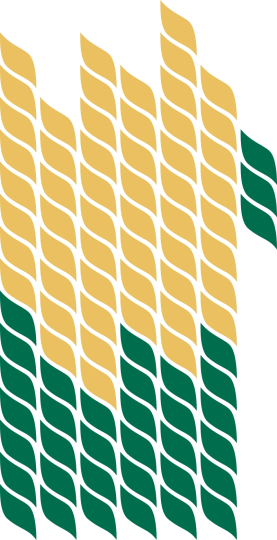 Sposób umieszczania rycin / fotografii
Rycina/ Fotografia 1. Składniki aktywne w surowcach roślinnych [3, 6]
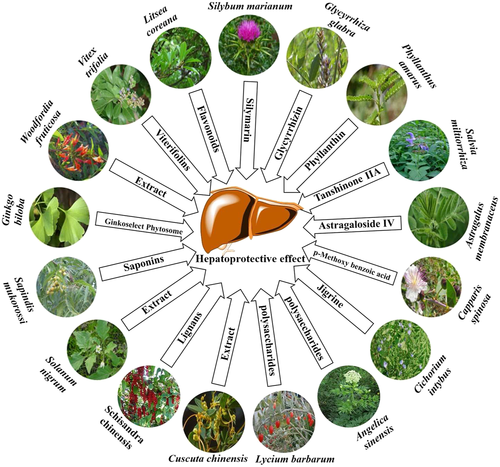 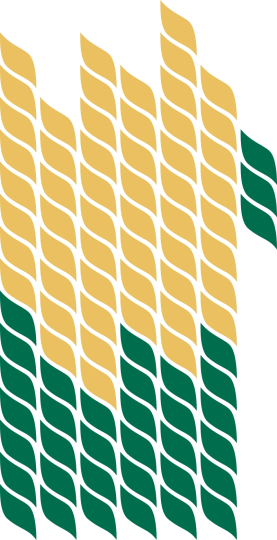 Podsumowanie/wnioski (1 slajd)
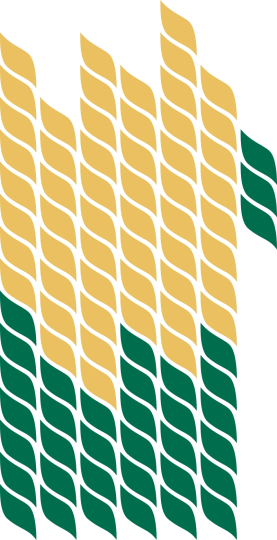 Piśmiennictwo (1 slajd)
1.      ……………
……………
…………..
…………..
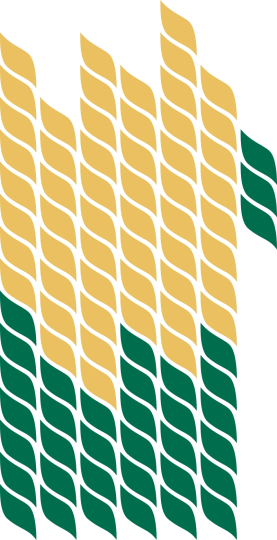 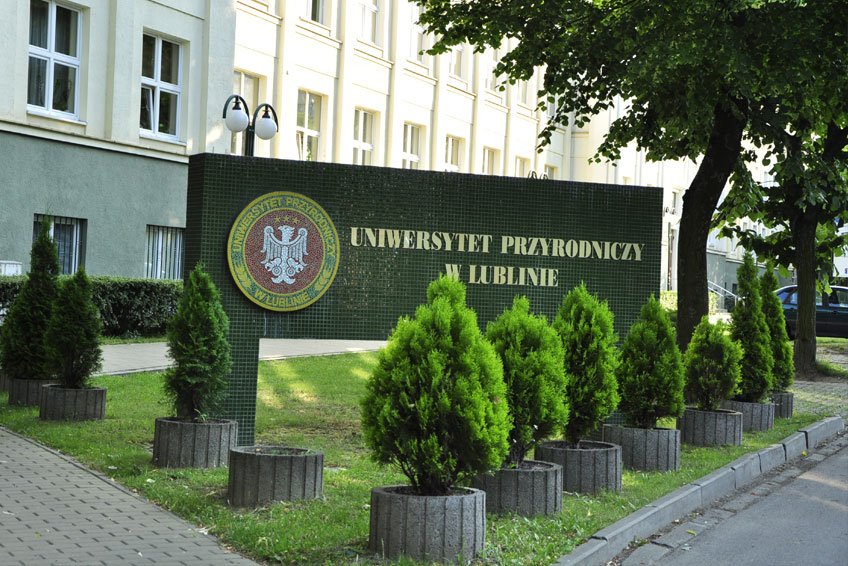 Dziękuję za uwagę!